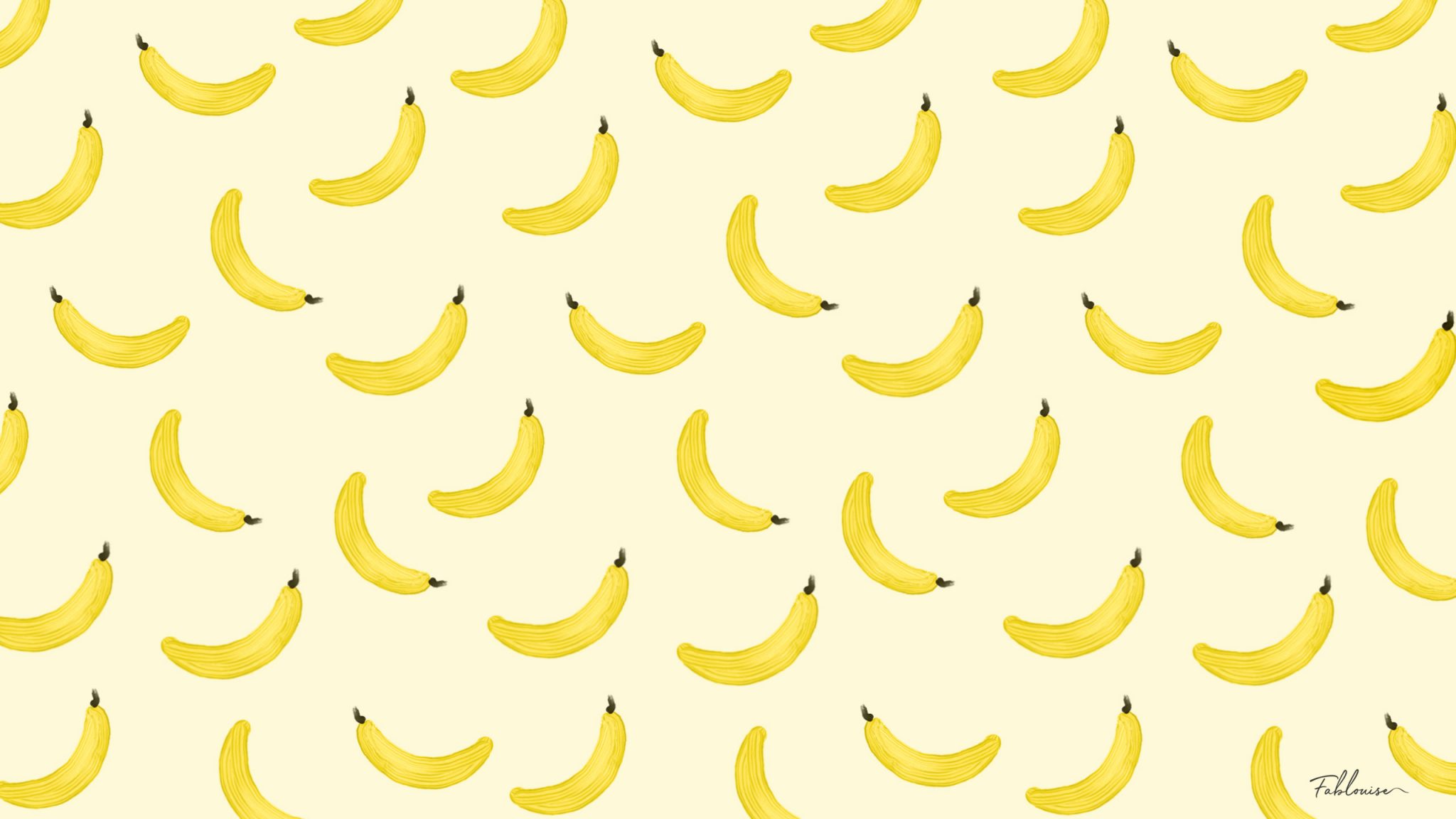 Expressief talent
Module B
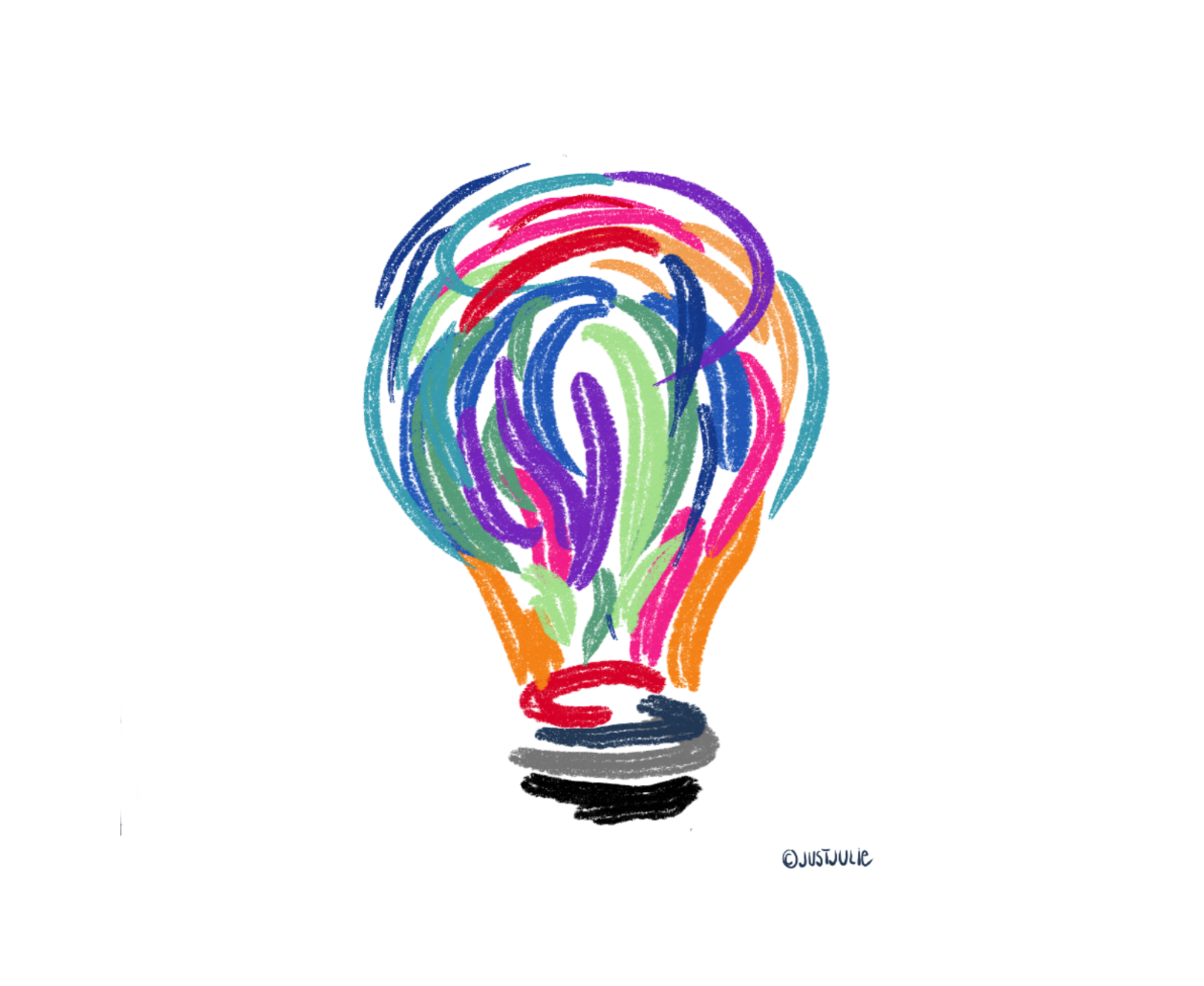 Plan van aanpak project/ activiteiten met de doelgroep
Lukt alles?

Geen stage momenteel? Bedenk dan een activiteit en werk hem uit zoals je ook in het echt zou doen bij de doelgroep! 

Heb je het plan van aanpak al ingeleverd? Dan krijg je van mij zo spoedig mogelijk een GO of NO GO. Bij een GO kun je dus je bedachte examenactiviteit gaan uitvoeren op je stage. Bij een NO GO verbeter je hetgeen waar de docent je op wijst en lever je hem nog een keer in bij de docent.
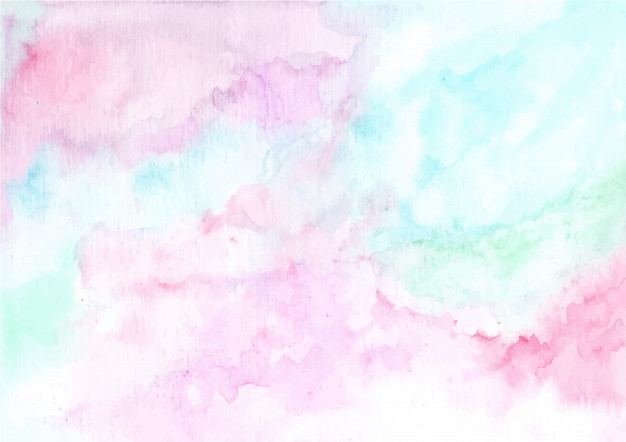 Examen uitleg
Examen bestaat uit:

De examenactiviteit op stage (denk niet te groot!) 

Je eigen project (waar ligt jouw eigen kracht?) 

Een presentatie (tijdens het examengesprek)
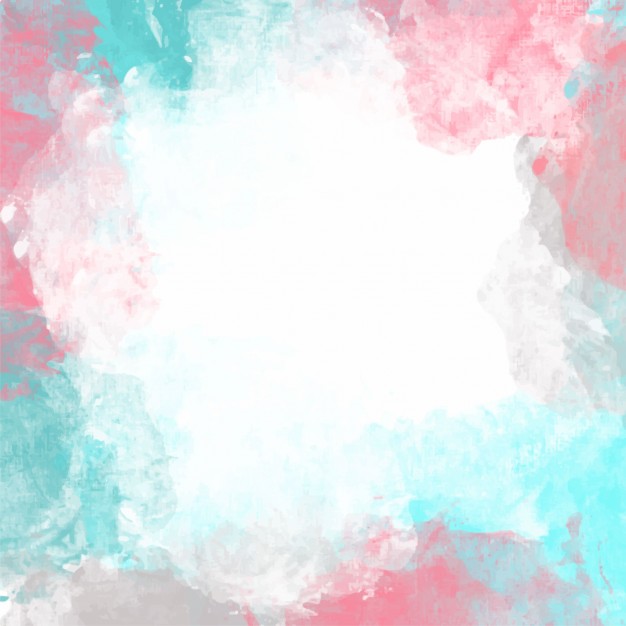 Examen
Resultaat: 
De beginnend beroepsoefenaar heeft haar eigen creatieve en expressieve talenten en vaardigheden ontdekt, ontwikkeld en toegepast. Daarnaast inspireert, stimuleert en begeleidt hij de doelgroep bij het doorlopen van een creatief proces tijdens de uitvoering van een creatieve/expressieve activiteit.
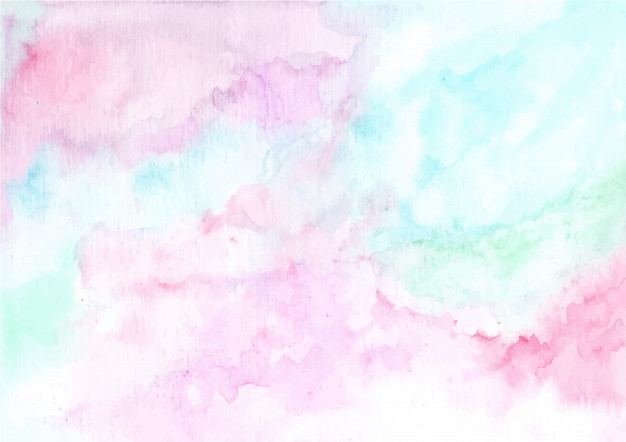 Het examengesprek
In je examengesprek geef je een presentatie over je uitgevoerde examenactiviteit en je eigen gemaakte kunstwerk (je eigen project). 

Zorg dat je kunt onderbouwen waarom je bepaalde keuzes hebt gemaakt m.b.t. je examen activiteit op stage / je eigen project (kunstwerk).

Je Art Journal kan je inzetten als ondersteuning om een onderbouwing te geven hoe je tot bepaalde inzichten of ideeën bent gekomen.
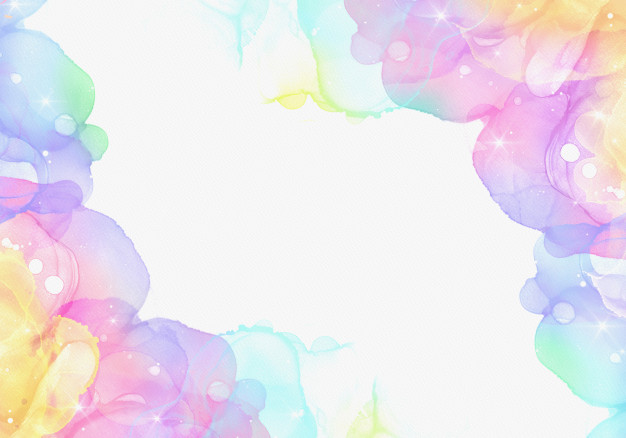 examen
Beoordelingsvorm:  Gedragsobservatie 
Gedragsobservatie uitvoering van activiteiten (stagebegeleider)
Gedragsobservatie presentatie (docent) 

Bewijsstukken: 
Volledig ingevuld en ondertekend beoordelingsformulier (Examinator)
Beoordelingsformulier (volledig ingevuld en ondertekend) (stagebegeleider)
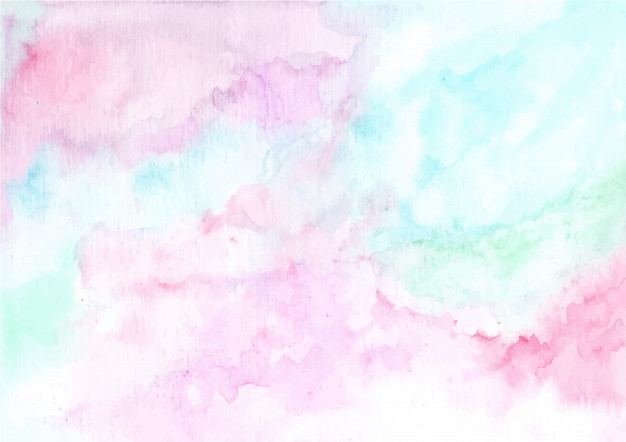 Criteriapunten 1
Waar moet je stagebegeleider op beoordelen tijdens jouw activiteit?

Sluit aan op de creatieve en expressieve ontwikkeling en behoefte van de doelgroep
Inspireert de doelgroep door het aanbieden van een of meerdere expressievormen
Stimuleert en begeleidt de doelgroep bij het doorlopen van een creatief proces tijdens de uitvoering van de activiteit
Kiest passende expressieve/creatieve materialen en middelen
Stimuleert de doelgroep tot het experimenteren met materialen, middelen en technieken
Speelt in op de reacties van de doelgroep bij het ‘beleven’ van en/of deelname aan expressie
Zorg er wel voor dat je stagebegeleider paraafjes zet bij hetgeen beoordeeld moet worden
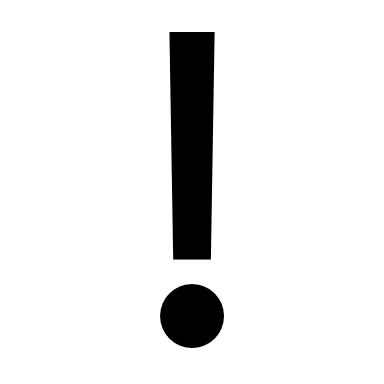 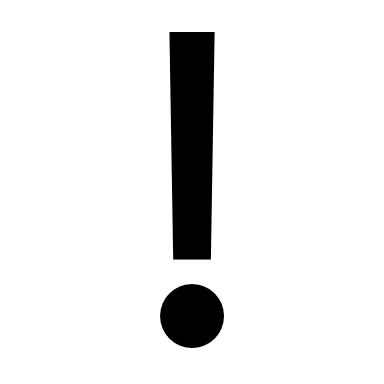 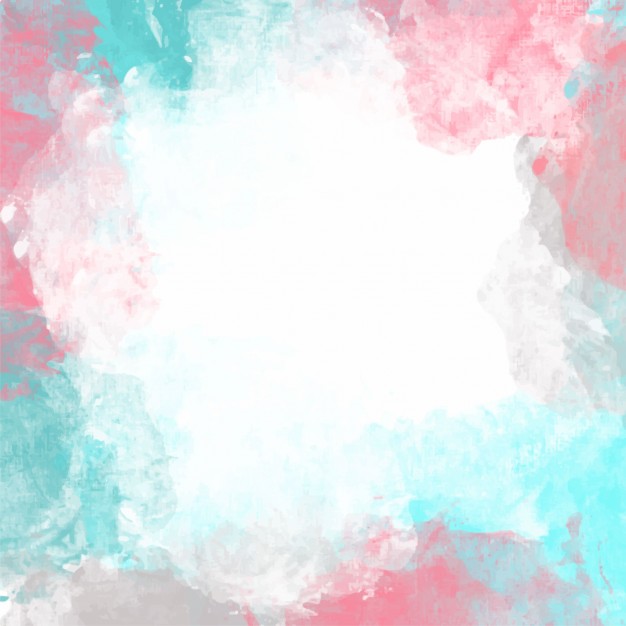 Criteriapunten 2
Waar let de examinator (docent) op tijdens het examengesprek:

Licht toe hoe hij buiten de kaders heeft gekeken, gedacht, geëxploreerd en geëxperimenteerd
Beschrijft de verschillende stappen in zijn eigen creatief proces
Legt uit hoe hij eigen talenten gebruikt om de expressieve talenten van de doelgroep te stimuleren
Beargumenteert het belang van expressie en draagt dit uit naar de doelgroep, collega’s en naastbetrokkenen. 
Verantwoord hoe hij de doelgroep heeft geïnspireerd, gestimuleerd en begeleid in het doorlopen van een creatief proces tijdens de uitvoering van de activiteit
Reflecteert op eigen werk en dat van anderen, naar proces en product.
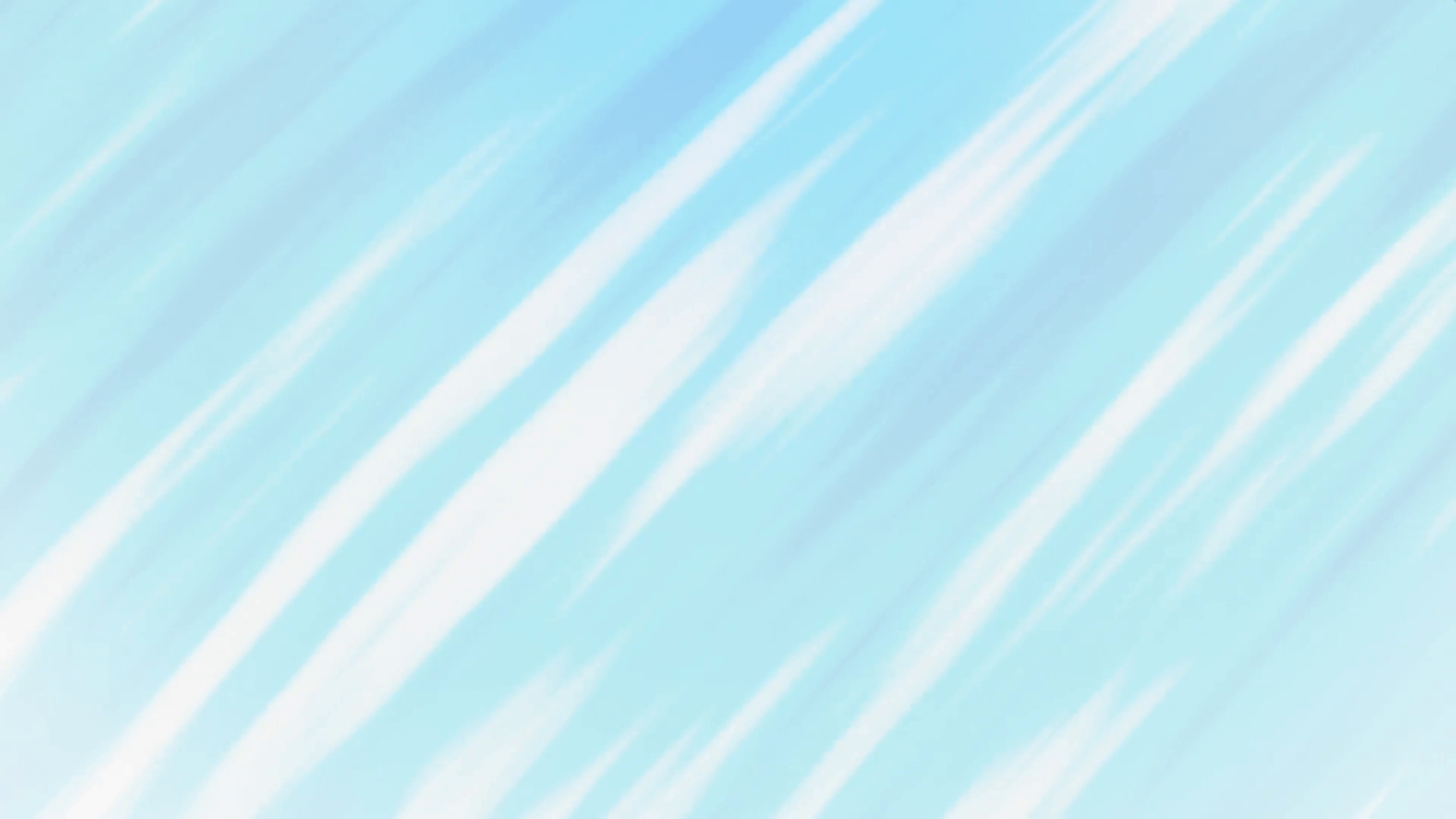 Overzicht
Pas als je je GO hebt, mag je je activiteit gaan uitvoeren
Pas als je je GO hebt, mag je je eigen project gaan uitvoeren
Denk bij beide niet te moeilijk!
Geen stage? Maak je PvA voor een fictieve activiteit, werk hem uit zoals de activiteit zou worden uitgevoerd. 
Je doet ook iets extra’s tijdens je presentatie (examengesprek)
Je bereidt je activiteit zo voor dat je hem later nog kan uitvoeren en kan laten beoordelen.
Planning examens komt na de vakantie (begint waarschijnlijk in de week van 31 mei!)
Zorg er wel voor dat je stagebegeleider paraafjes zet bij hetgeen beoordeeld moet worden
Zo moet het niet!!!
Zo moet het wel!!
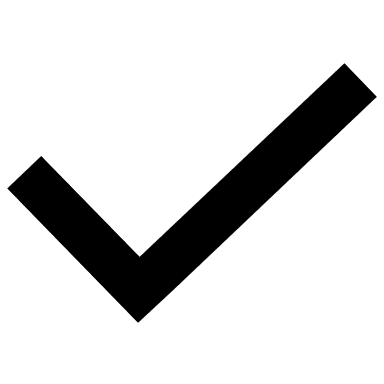 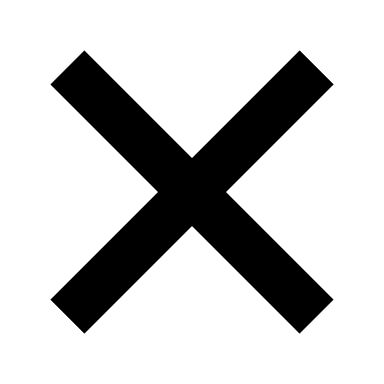 - - - - - - - - - - - - - - - - - - - - -
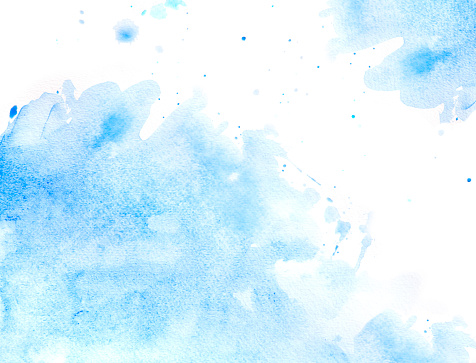 actiepunten
Plan van aanpak maken x2
Overleg met je stagebegeleider wanneer je de activiteit kan uitvoeren
Examenbrief krijg je nog van je SLB’er
Begin met het maken van je eigen project (na je GO)
Maak je Art Journal helemaal in orde!
20 APRIL deadline creatieve opdrachten
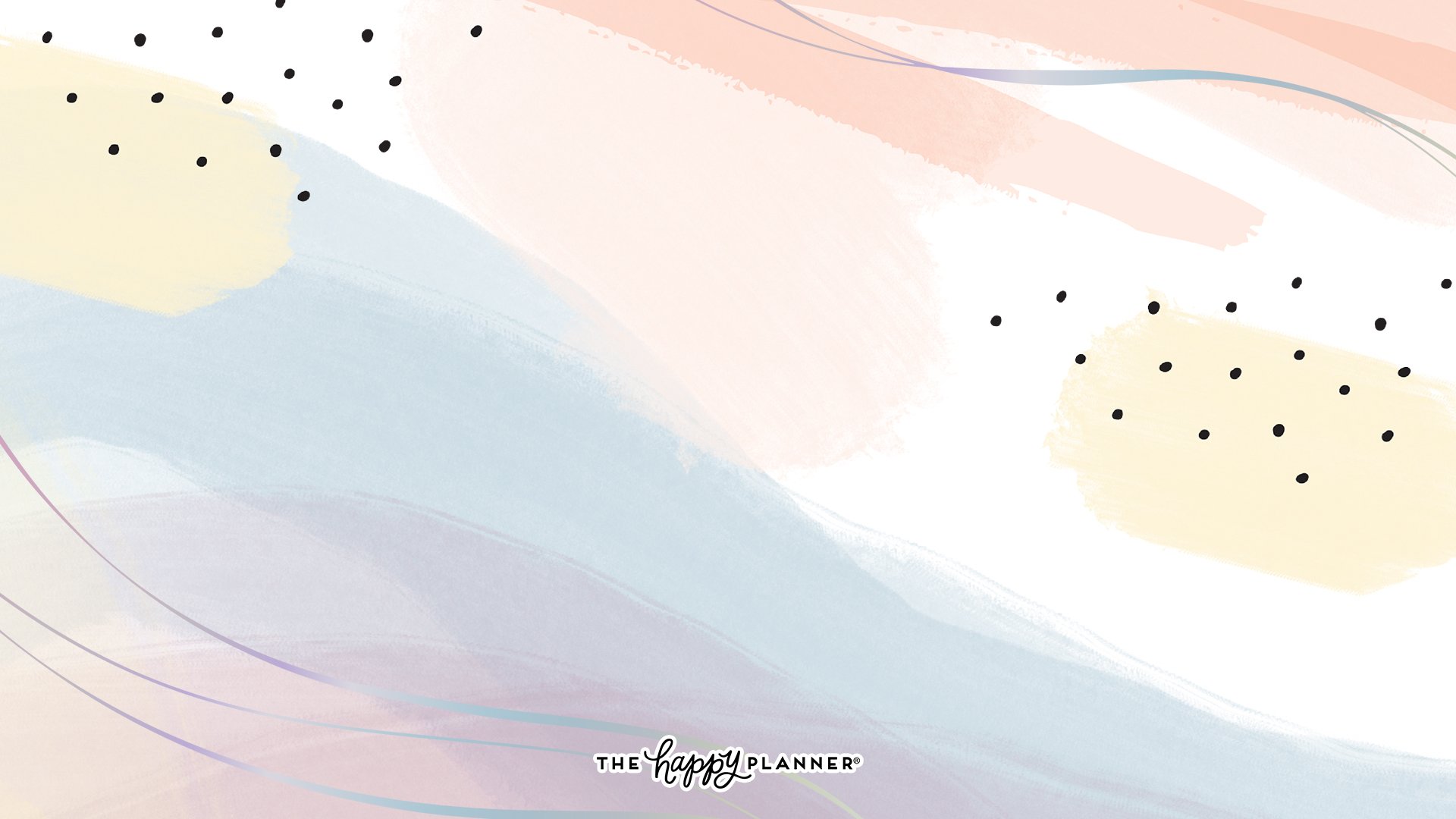 Succes! En als jullie vragen hebben… Mail mij gerust.